Abilities Expo
Katie Kostell and Julie Sodergren
Spaulding Adaptive Sports
This program helps to empower people with disabilities through many recreational activities. 
These recreational activities include wheelchair tennis, kayaking, sled hockey, skating, beach access, hiking, and more.
[Speaker Notes: We were drawn to the Spaulding Adaptive Sports booth because two attendees asked if we could count down their race. After doing so we asked where they were from and they pointed us to the Spaulding Adaptive Sports booth. The group of people working at the booth looked like they were happy to be there, and they enjoyed answering our questions.]
Perkins Braille & Talking Book Library
Two women who work in the library came with different pieces of technology that they use in the library. They were helpful and showed us how the technology is used. They also had many pamphlets that held information about the library.
[Speaker Notes: One of the women was blind so it was informative to ask her what she found the most useful. Both of us are interested in Braille, and they handed us the Braille alphabet. It was one of our favorite spots because they conversation was more personal.]
Bike-on.com
Bike-on has different equipment for people with disabilities, specifically those in wheelchairs. 
Different equipment includes wheelchairs, hand cycles, trikes, bath & shower equipment, and more.
[Speaker Notes: They had a lot of variety, and we didn’t know that there were so many unique forms of equipment that we have never heard of.]
U.S Pain Foundation
U.S Pain Foundation advocates for those who have chronic pain. 
The bracelet to the right is the one Julie received at the booth.
[Speaker Notes: We never knew that this would be considered a disability. After reading a brochure at the booth, it was interesting to learn more about how pain can effect daily life. This was the most surprising of all the booths, but also one of the most interesting.]
Easter Sales Massachusetts
Easter Sales Massachusetts allows you to rent the equipment for 30 days, and they also set up the equipment for you.
They have equipment for school and home.
[Speaker Notes: We talked to a representative from Easter Sales Massachusetts who gave us background information of the company and answered all of our questions. He also showed us how to uset he equipment for home and school life.]
The Carroll Store
The Carroll Store is equipped with items for visually impaired people. 
Items include bracelets, toys, games, etc.
[Speaker Notes: We talked to a representative and she explained how visually impaired children feel alone in school, but when they go to the Carroll store they feel feel part of something. We also signed up for a mailing list to receive more information about the Carroll Store.]
National Ataxia Foundation
This foundation serves to educate the population about ataxia as it isn’t well known.
Ataxia Foundation Videos
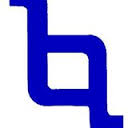 [Speaker Notes: We talked to two representatives from the foundation who informed us about ataxia, and who have been personally affected by ataxia. One was married to a woman who had ataxia, and another man got ataxia after complications in surgery.]
Zot Artz
Zot Artz is a company that uses art to connect students with disabilities. The art activities are modified to support all types of disabilities. 
The picture to the right is a mural made from wheelchairs.
[Speaker Notes: We had a lot of fun at Zot Artz. We were able to participate in the art activities provided, and felt welcome by all of the volunteers. We became interested in volunteering with the program, and they gave us information on ways to get involved.]
Wheelchair Basketball
It was an event that encouraged both enabled and disabled to participate in the sport.
[Speaker Notes: We sat and watched for twenty minutes as participants played basketball. It was interesting to see how basketball was played while in a wheelchair. We also learned about why the wheelchairs wheels were tilted when playing sports.]
NewPro
NewPro designs tubs for people with disabilities.
They also do other home improvements around the house.
[Speaker Notes: We didn’t think that bathtubs and showers needed modifying, so it was interesting to see the different types of modified showers.]
Smirthwaite
A company that designs chairs for all different sizes for children and teens. 
There are all types of chairs that have different modifications depending on the use you need them for.
[Speaker Notes: The representative was international was exciting. She went into great detail about why the different chairs were necessary and how they helped children with disabilities. She gave us a catalog to show us more of the types they sold.]
Freedom Concepts Inc.
Company provides bikes, chairs, and climbers for people with special needs. 
The chair to the right helps people with behavioral and emotional problems.
[Speaker Notes: This is the first booth we went to. We were drawn to it because of the cool chairs they set up. A representative gave us pamphlets, and answered our questions on why the chairs were made the way they were.]
Integrative Hyberbaric Centers
These chambers can be personalized to help a person’s disability. 
The disabilities we heard about most when using these centers were Ataxia and Autism.
[Speaker Notes: It was interesting to find out the many uses of these centers. When we talked to the Ataxia Foundation the man said his wife used it and she said it helped a little bit. Also, we heard that it helps with Autism.]
The Ablegamers charity
Through video games, this foundation’s goal is to help improve the lives of people with disabilities. 
The activities displayed a variety of games for different age groups and different interests
[Speaker Notes: It was interesting to talk to representatives from Ablegamers. We found out that they change mainstream games so that people with disabilities can use them.]
MDA: fighting muscle disease
MDA gave out information on how they help support people with muscle disease. 
MDA allows for families to connect, so that they can all help each other out.
[Speaker Notes: Julie remembers seeing an event supporting MDA research, so she wanted to go see it and learn more about the disease. We found out that they hold walks around the country, but also in Boston.]
Hawaiian Moon
The lotion had many uses including acne, dry skin, burns, cuts, itching, and more.
[Speaker Notes: We tried out this lotion, and it was very light and smooth.]
FreedomTRAX
The products are designed so that they enhance wheelchairs to become all-terrain.
Can be used on the beach, while hiking, and to move up different levels.
FreedomTrax Video
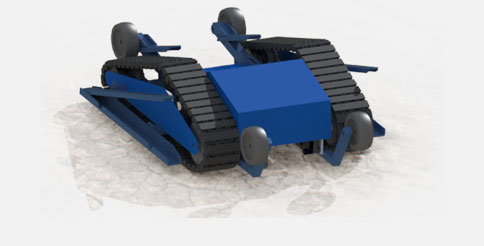 [Speaker Notes: While we weren’t able to talk with any representative we observed the functionality of the equipment. We were interested that these wheelchairs could be used on all terrains. It was something we never thought about that wheelchairs weren’t able to work on all terrains.]
BraunAbility
At the expo, BraunAbility showed several wheelchair accessible vehicles.
They also provide wheelchair lifts.
[Speaker Notes: This was one of the first booths at the expo, so we were drawn to it immediately. We were interested to see how many different vehicle equipment was available. All of the representatives were very helpful.]
Massachusetts Office of Disabilities
The office makes sure that people with disabilities are equal in the population in all aspects.
Also provided information on the different laws.
[Speaker Notes: This was one of the only government booths that were at the expo. There were no representatives, but lots of literature on how disabilities is seen statewide.]